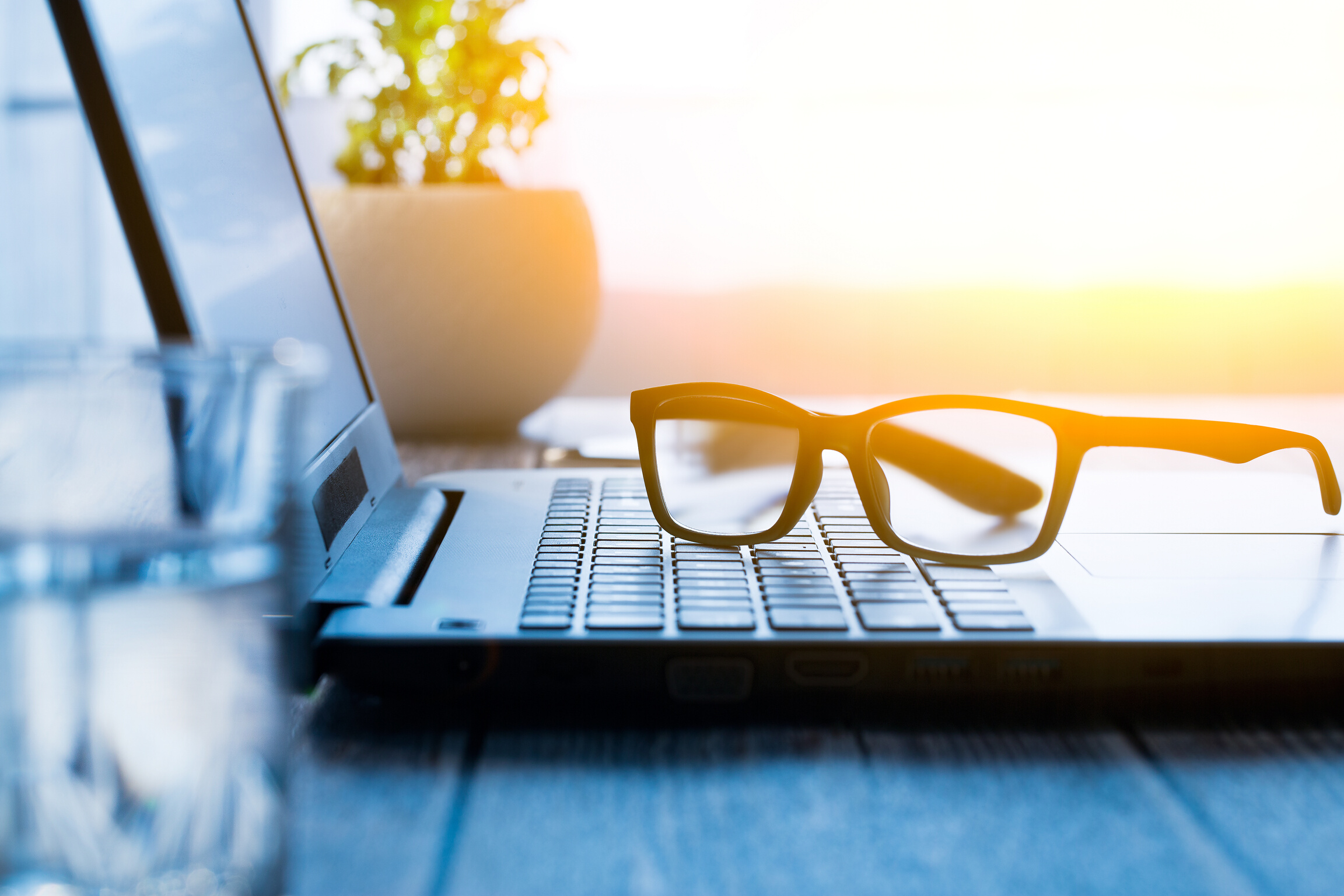 How to Teach 
The Stock Market Game 
in Your Remote/Hybrid Classroom
Presentation + Q&A Session

Carolyn Quest,
DECA Stock Market Game Coordinator
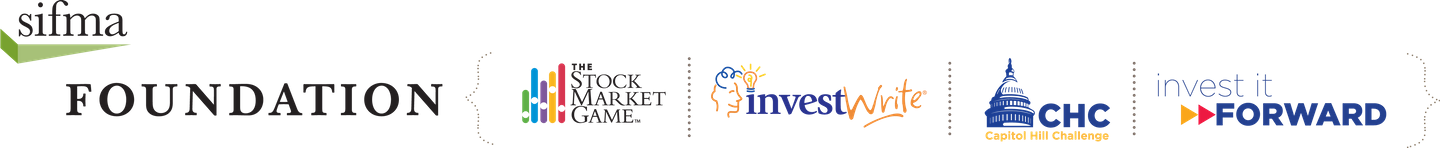 DECA Stock Market Game run down (10 mins)
Overview of the competition, rules, important dates & ICDC qualification
Overview
SIFMA Foundation resources (10 mins)
Teacher Support Center, Google Classroom, YouTube, Stock Market Game Teachers Facebook Group 
& NEW hybrid/remote learning resources coming this fall!
Q & A (5-10 mins)
Ask away!
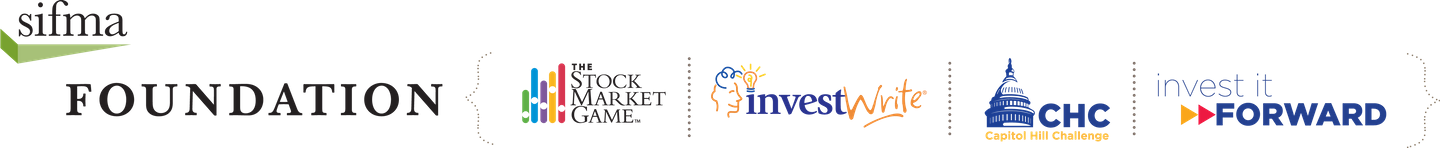 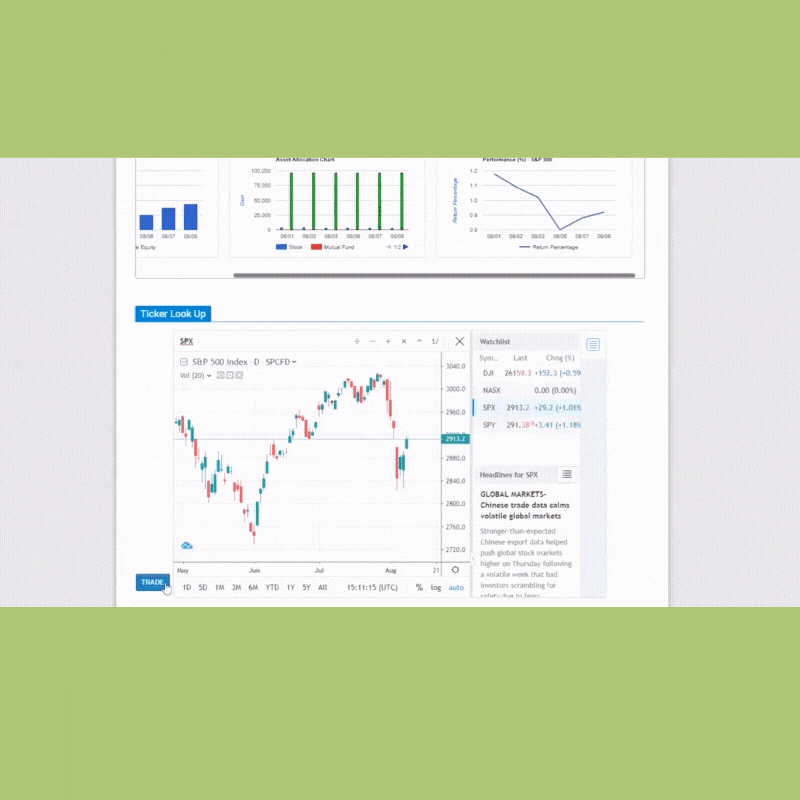 DECA 
Stock Market Game (SMG)
Develop & manage $100,000 virtual investment portfolio – stocks, bonds & mutual funds. 

Completely online 

21st century skills – critical thinking, communication, collaboration & creativity 

Financially independent futures

Register:  http://deca.smgww.org/#/
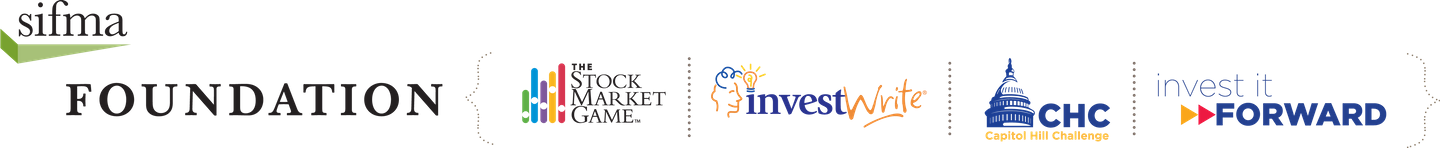 SMG National Rules & DECA SMG Rules
Know both!
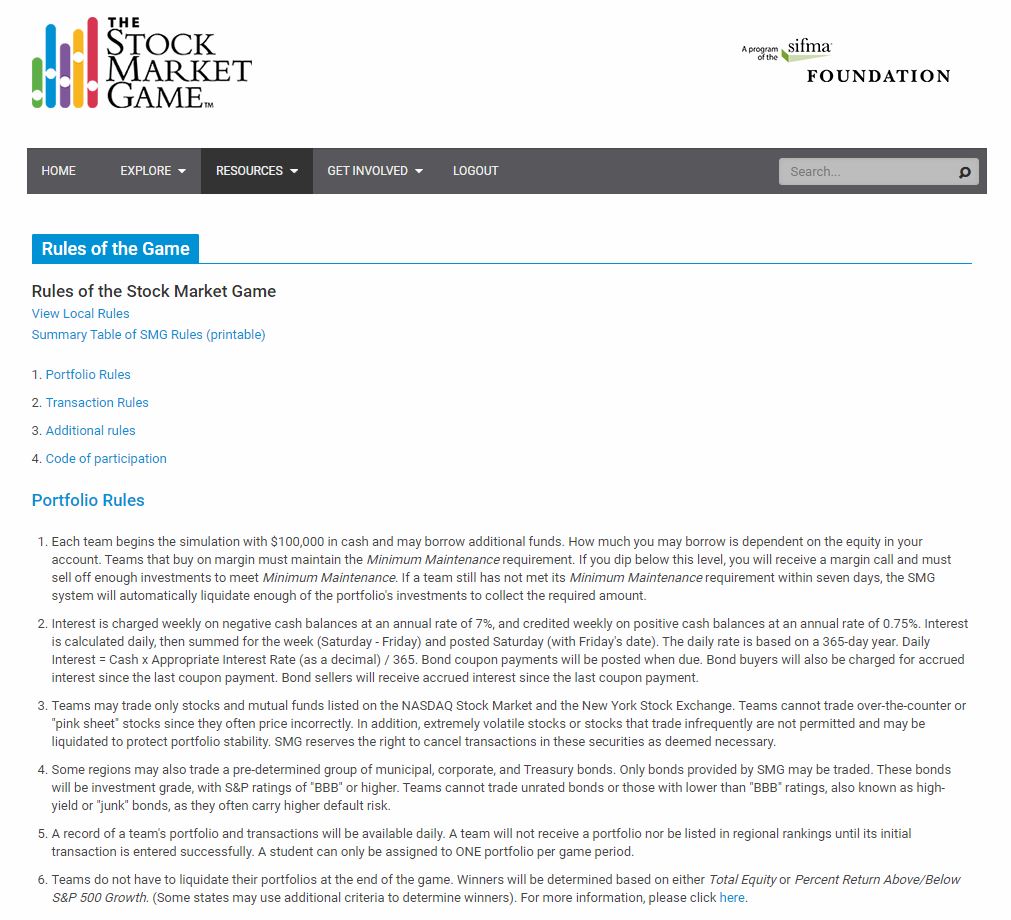 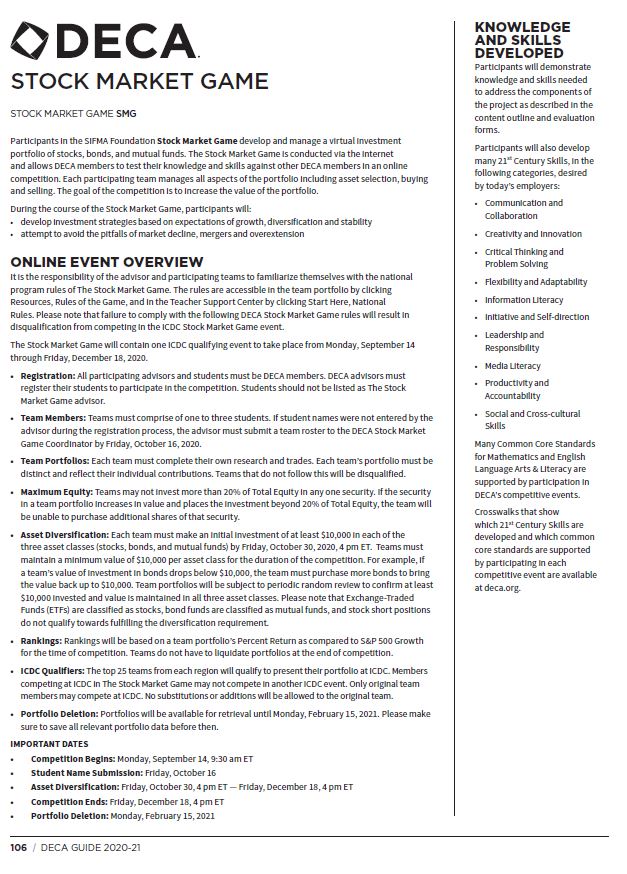 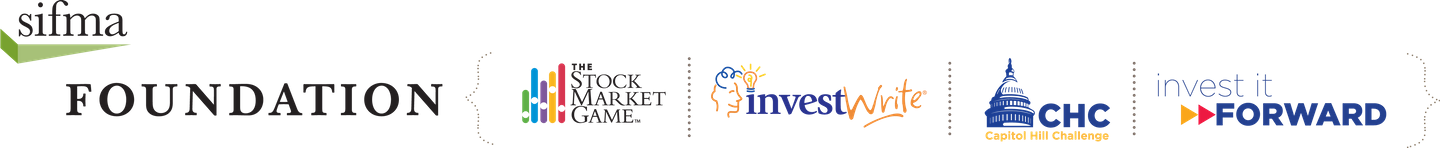 DECA SMG Rules
View here: https://www.deca.org/wp-content/uploads/2020/06/HS_SMG_Guidelines.pdf 

1-3 DECA students per team

20% Maximum Equity- cannot invest more than 20% of Total Equity in any one security (automatically system enforced)

Asset Diversification- invest $10,000 in each of the 3 asset classes (stocks, bonds & mutual funds) by deadline & maintain for the duration of the competition

Ex:  If a team’s value of investment in bonds drops below $10,000, the team must purchase more bonds to bring the value back up to $10,000.

Distinct portfolios

Periodic portfolio checks

Disqualification 
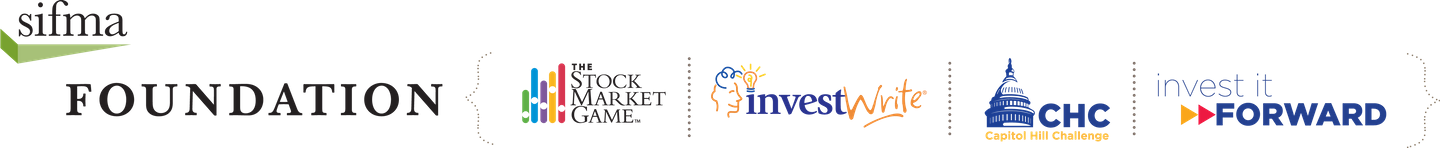 Important Dates
Competition Begins: Monday, September 14, 9:30 am ET

Student Name Submission: Friday, October 16

Asset Diversification: Friday, October 30, 4 pm ET — Friday, December 18, 4 pm ET

Competition Ends: Friday, December 18, 4 pm ET

Portfolio Deletion: Monday, February 15, 2021
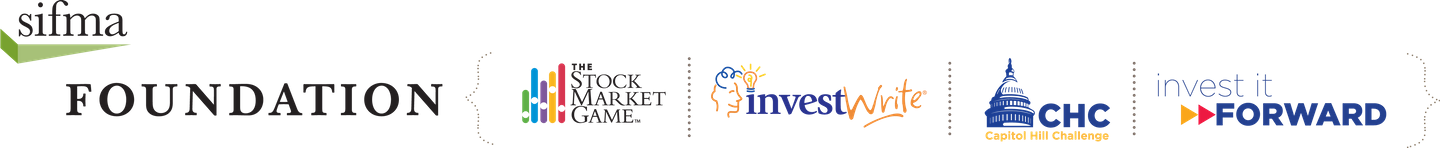 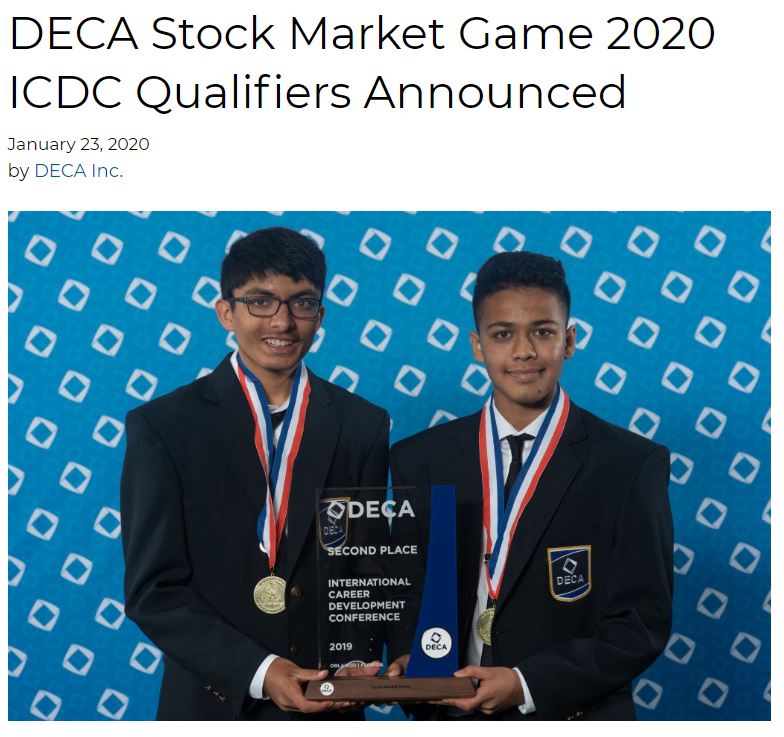 ICDC
Ranking- portfolio’s Percent Return as compared to S&P 500 Growth during competition

The top 25 teams from each region will qualify
*if followed all SMG National & DECA SMG rules

Written document describing the investment project (10 pages max)

Oral presentation (15 mins max) 

Panel of judges will evaluate the presentation
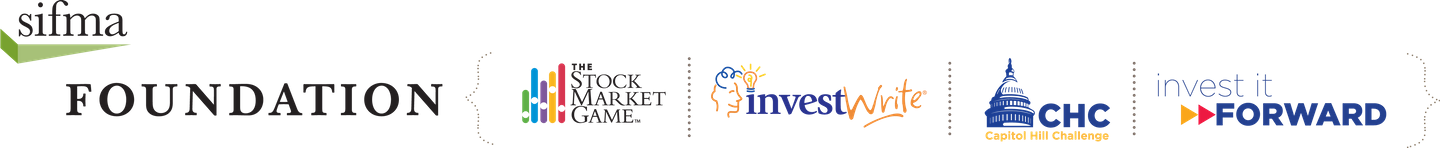 Teacher Support Center
(TSC)
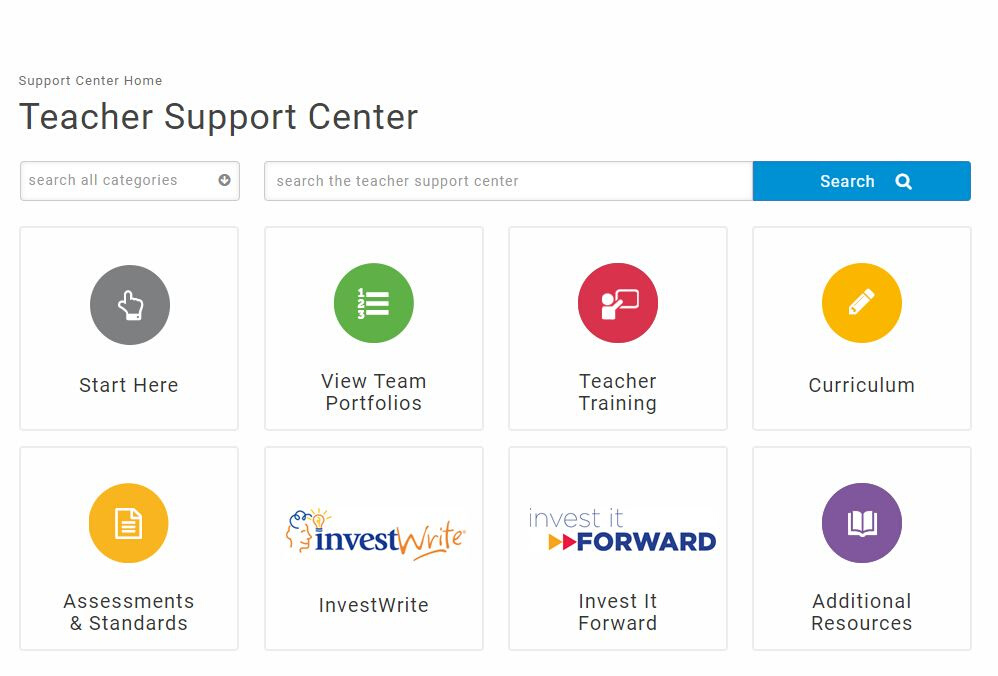 Warehouse! Houses all our curriculum & supporting resources

Visit: www.stockmarketgame.orgLog in with advisor ID/password 

Start Here- national webinars, training videos, rules, core lessons

Curriculum- filter by grade
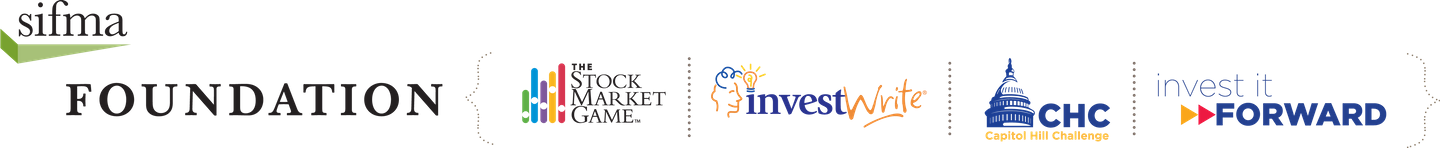 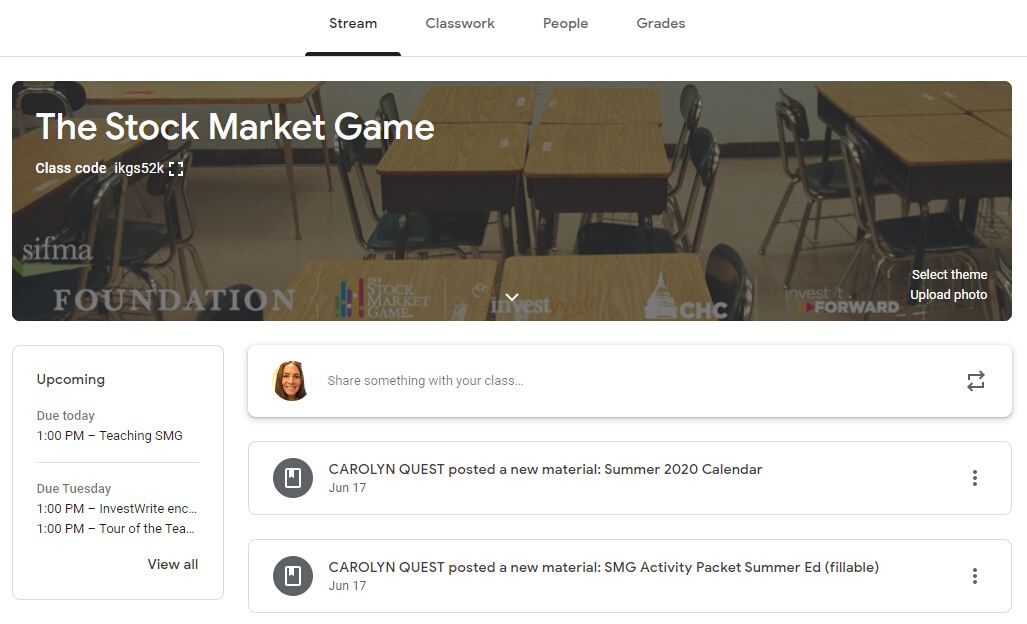 Google Classroom
Class code: ikgs52k

Storefront! Selection of our updated remote/hybrid learning resources

SMG Student Activity Packet

Pacing Calendar

Webinars- teachers & students! (national)
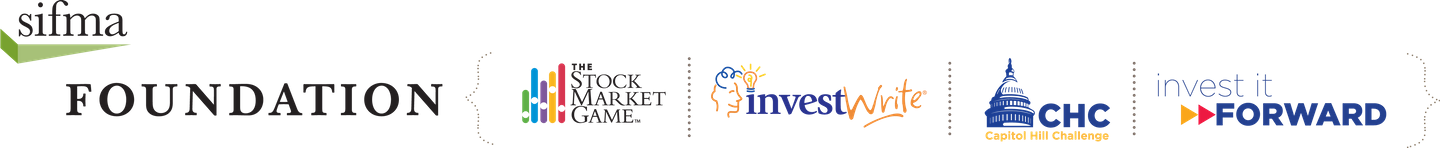 YouTube
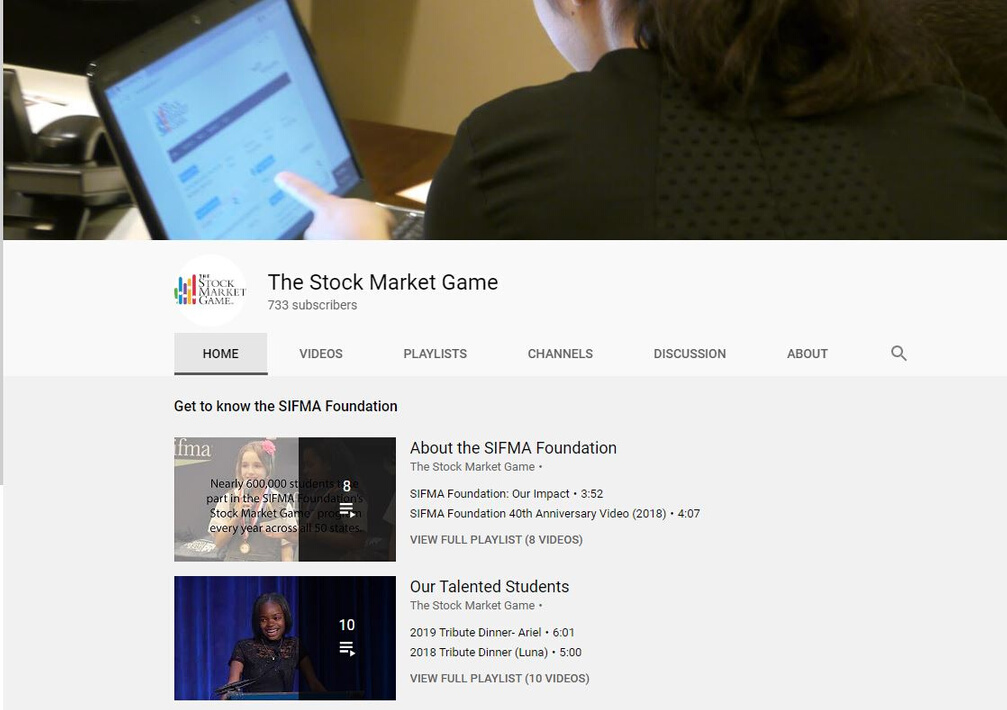 Hosts our tutorial videos & recorded webinars

Search for: The Stock Market Game Program

https://www.youtube.com/c/thestockmarketgameprogram

Training Videos: Portfolio Overview, Research & Entering Trades

Student Webinars Playlist: Bear Market Investing, Dividend Stocks, Bonds, etc.
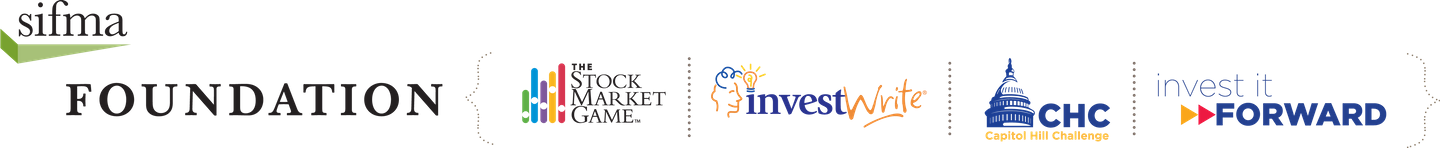 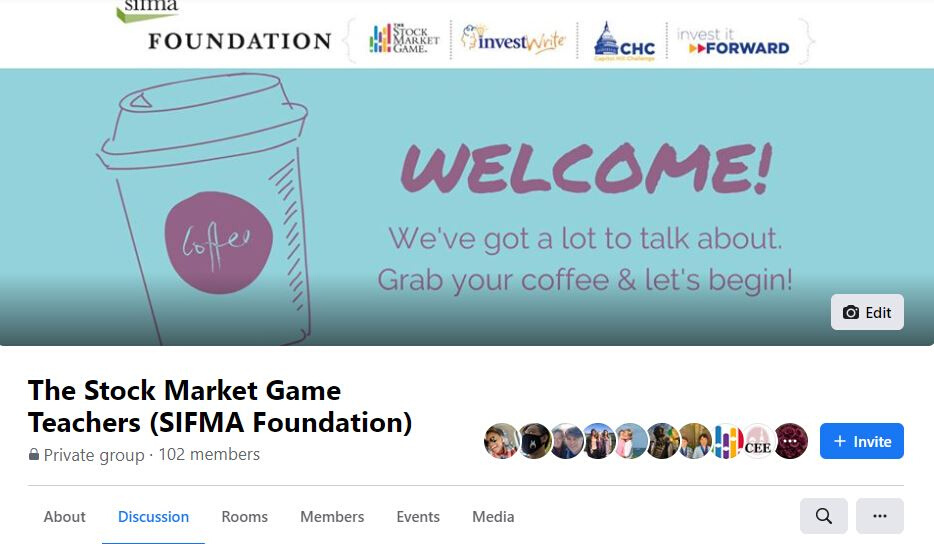 SMG Teachers
Facebook  Group
Connects educators nationwide

https://www.facebook.com/groups/stockmarketgameteachers

Connect

Ask questions

Share resources
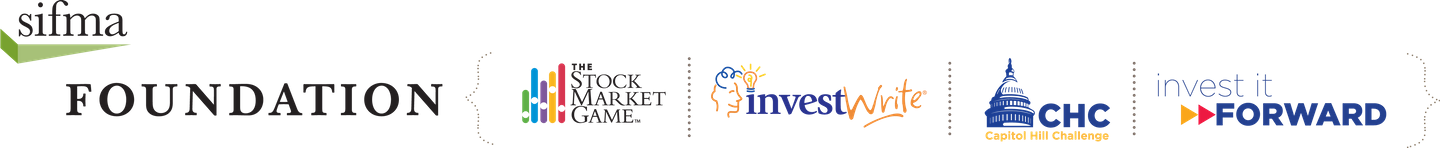 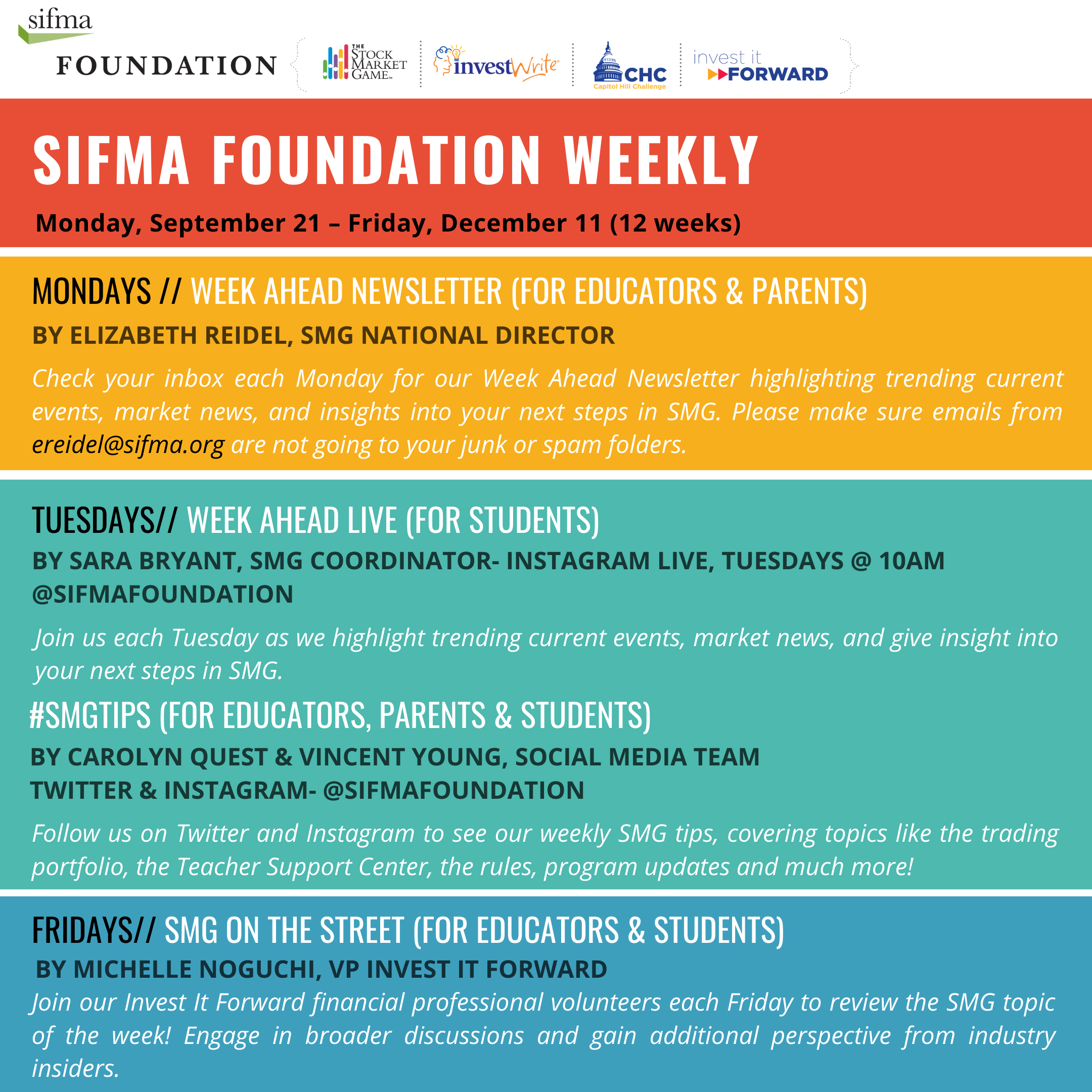 Coming Soon!
Video lessons of core concepts for asynchronous learning 
(10 videos, 3-5 mins each)

SIFMA Foundation Weekly starting September 21!
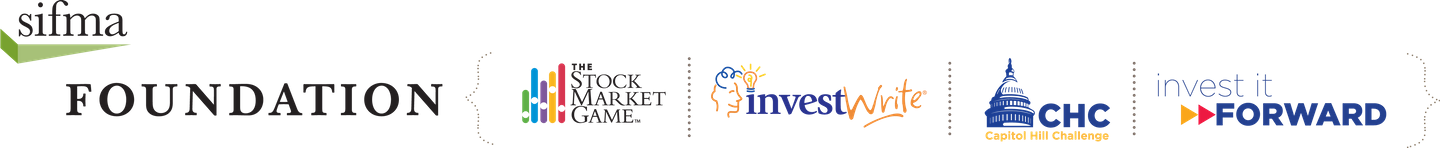 Thank you!
Let me know if you have questions!

Carolyn Quest
cquest@sifma.org